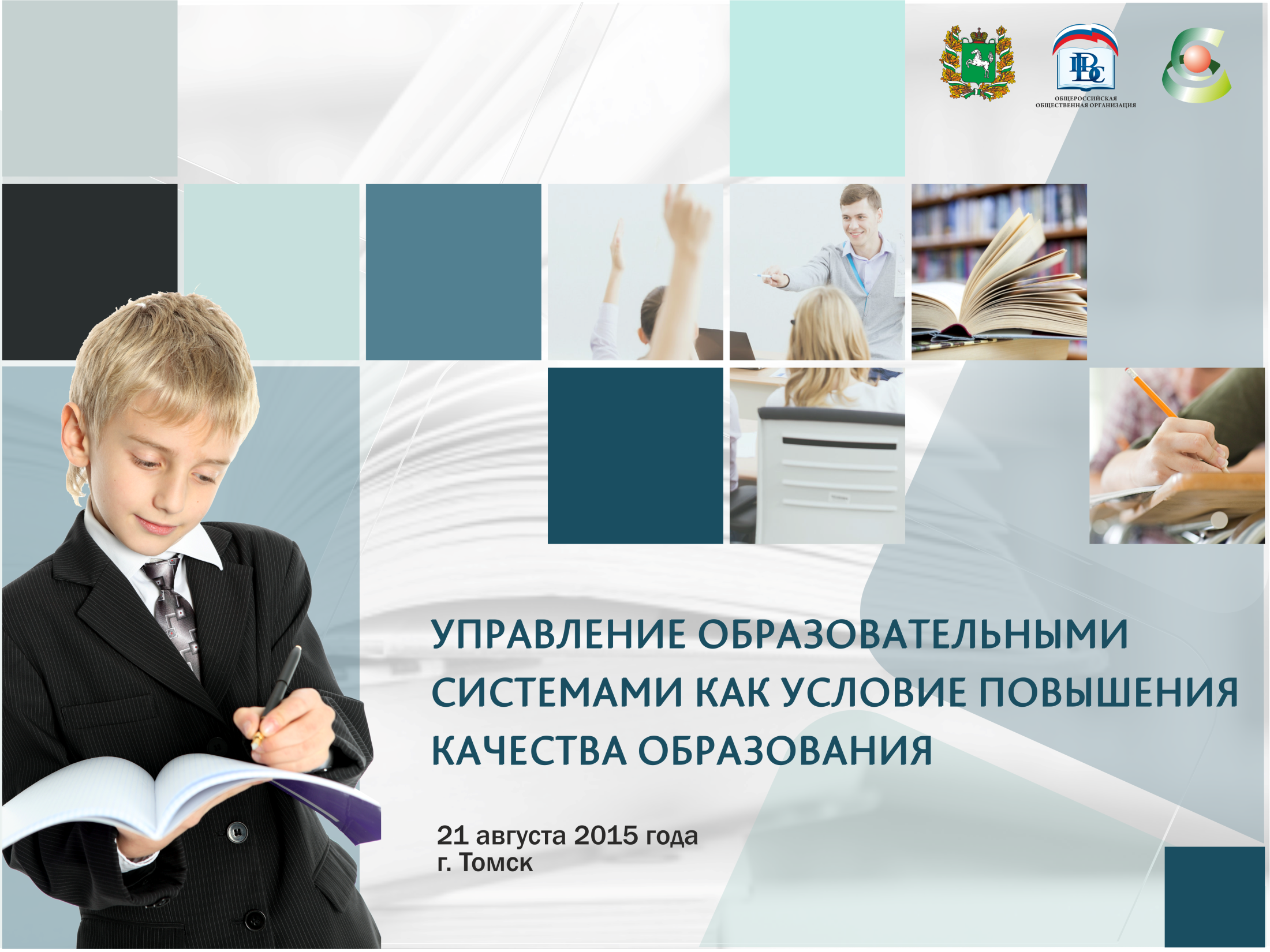 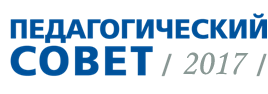 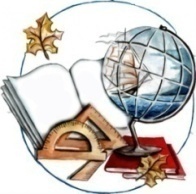 Управление ключевыми изменениями: новая образовательная среда, достижение образовательных 
результатов в соответствии с ФГОС
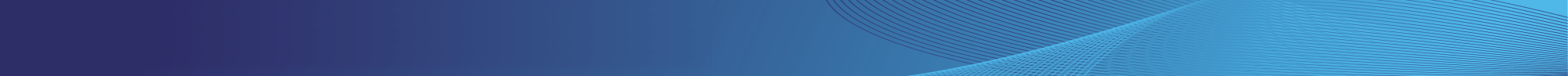 28 августа 2017
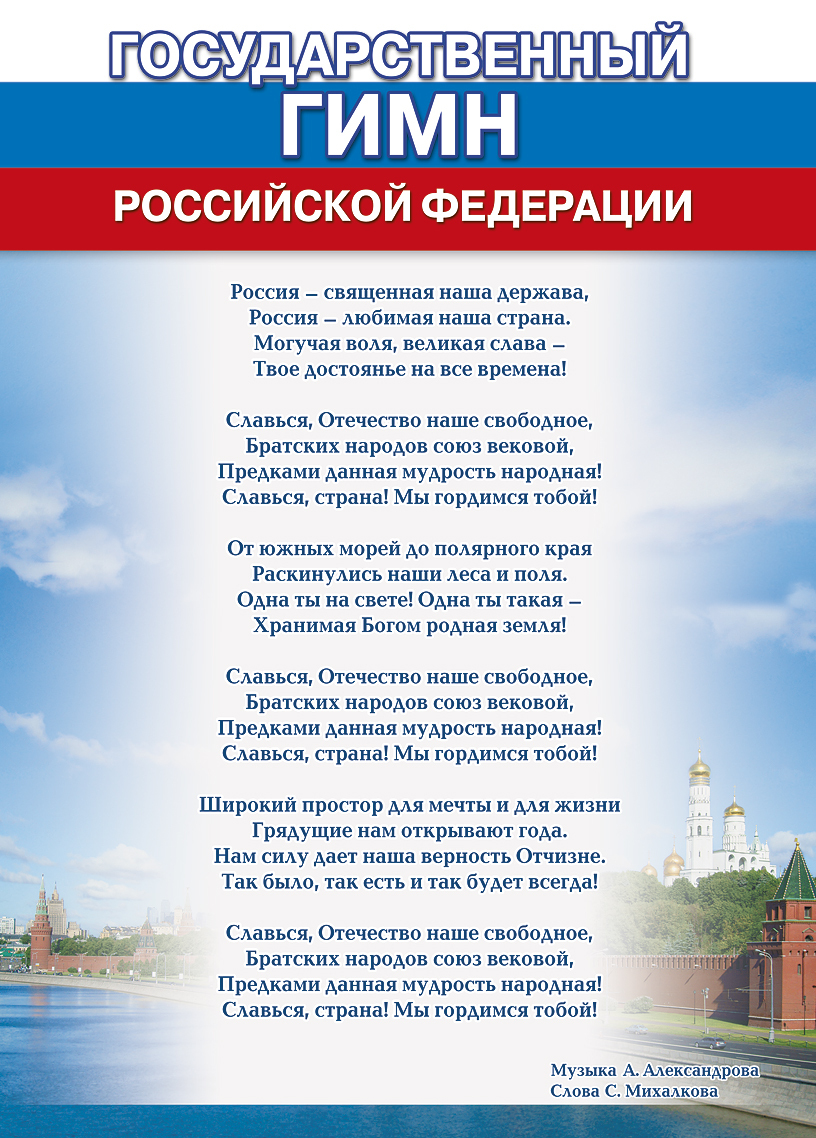 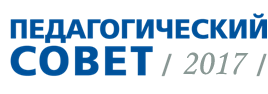 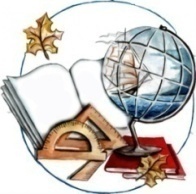 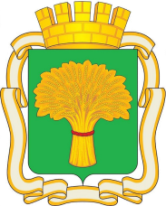 УПРАВЛЕНИЕ ОБРАЗОВАНИЯ 
АДМИНИСТРАЦИИ г. КАНСКА
Программа педсовета
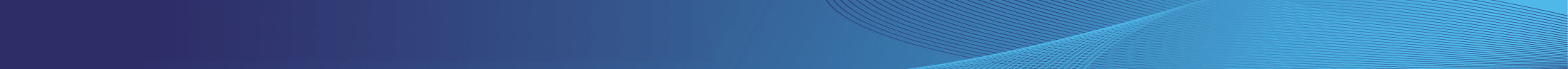 28 августа 2017 г.
29 августа 2017 года
10.00-14.00 – методическая выставка образовательных организаций «Образовательная среда, достижение новых образовательных результатов».
Место проведения: фойе  ГДК.
11.00-12.20 – пленарная часть городского педсовета «Управление ключевыми изменениями: новая образовательная среда, достижение образовательных результатов в соответствии с ФГОС».                    
 Место проведения: зрительный зал ГДК.
12.30-14.00 – праздничная программа чествования педагогов, вручение наград «Этот удивительный и хрупкий мир».
Место проведения: зрительный зал ГДК.
10.00-12.00 – заседания городских методических объединений «Новая образовательная среда, достижение образовательных результатов в соответствии с ФГОС».                     Места проведения:  МБОУ СОШ №18, МБОУ ООШ №20, МАОУ лицей №1, МАОУ «Гимназия №1».

13.00-16.00 – совещание управленческих команд образовательных организаций «Управление ключевыми изменениями: новая образовательная среда, достижение образовательных результатов в соответствии с ФГОС». Место проведения: МБОУ СОШ №18.
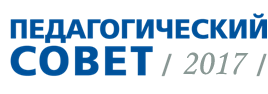 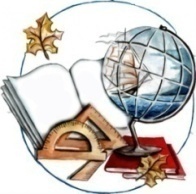 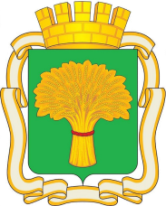 УПРАВЛЕНИЕ ОБРАЗОВАНИЯ 
АДМИНИСТРАЦИИ г. КАНСКА
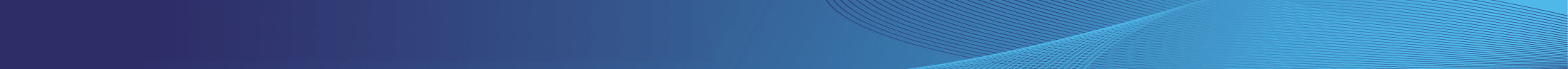 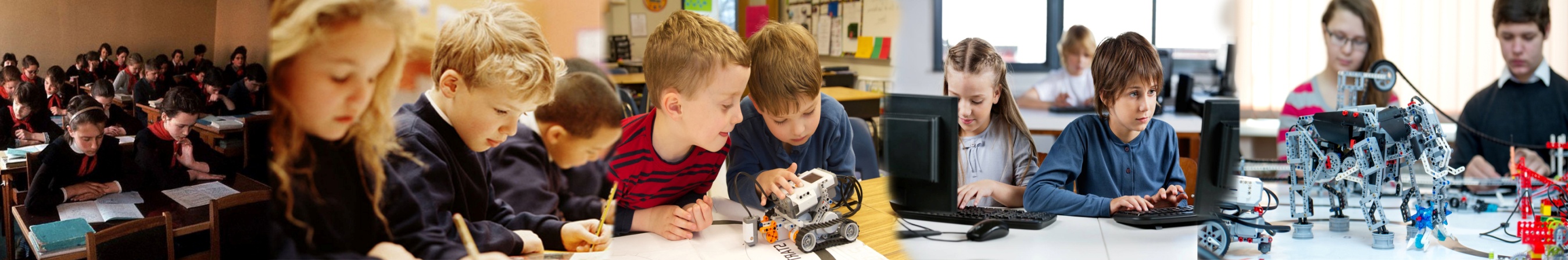 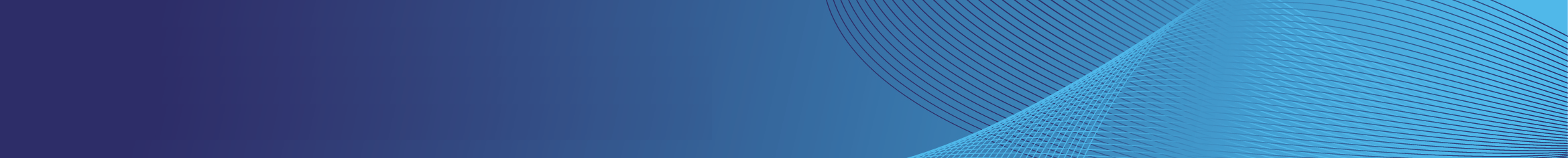 Управление ключевыми изменениями: новая образовательная среда, достижение образовательных 
результатов в соответствии с ФГОС
Панов Андрей Петрович, руководитель
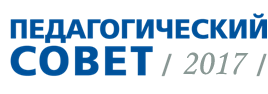 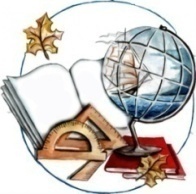 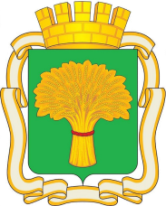 УПРАВЛЕНИЕ ОБРАЗОВАНИЯ 
АДМИНИСТРАЦИИ г. КАНСКА
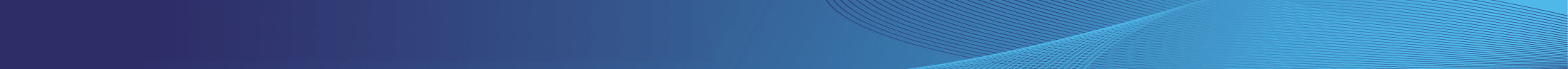 «…школьники должны учиться самостоятельно мыслить, 
работать индивидуально и в команде, решать нестандартные задачи, ставить перед собой цели и добиваться их, чтобы в будущем это стало основой их благополучной интересной жизни…»
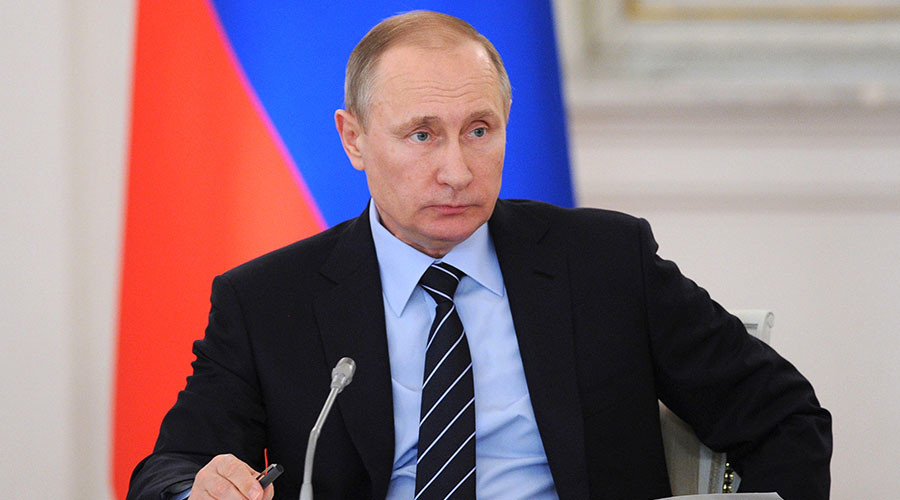 23 декабря 2015 года
Заседание Государственного совета по вопросам образования
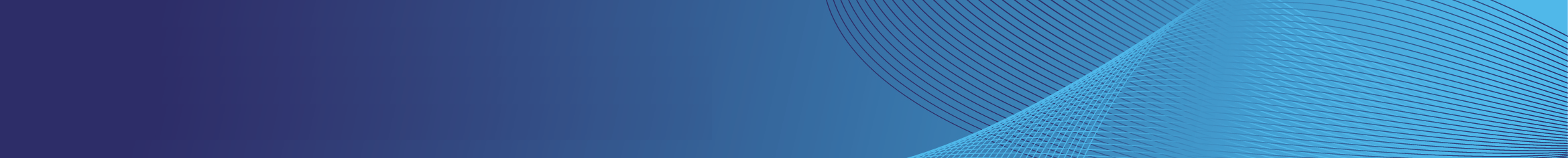 Владимир Путин
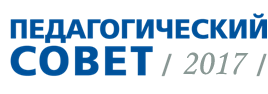 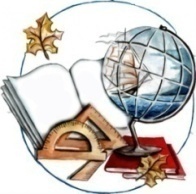 К ОПРЕДЕЛЕНИЮ ПОНЯТИЯ
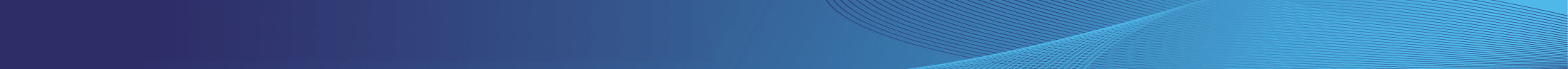 ОБРАЗОВАТЕЛЬНАЯ СРЕДА – совокупность материальных факторов и межчеловеческих отношений, которые устанавливают субъекты в процессе взаимодействия
В.А. Ясвин
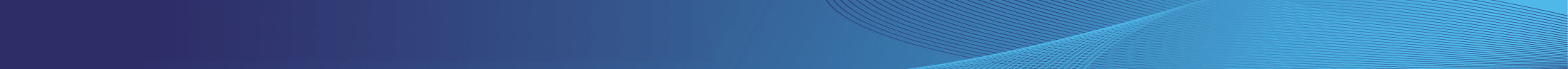 Основными составляющими создаваемой 
образовательной среды являются:
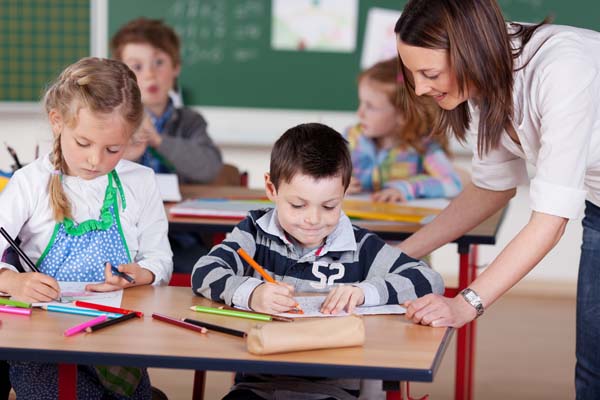 – обновление содержания образовательного процесса
– создание системы учительского роста
– новые инфраструктурные решения (дети должны учиться в удобных, комфортных, современных условиях)
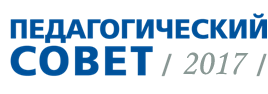 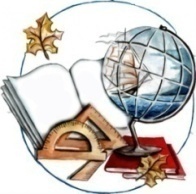 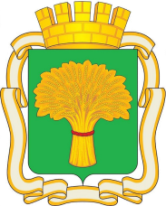 УПРАВЛЕНИЕ ОБРАЗОВАНИЯ 
АДМИНИСТРАЦИИ г. КАНСКА
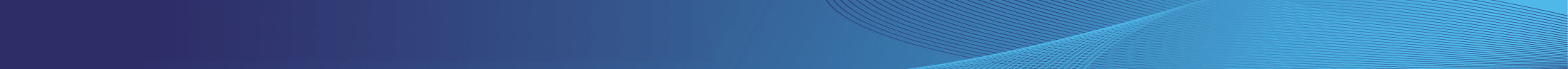 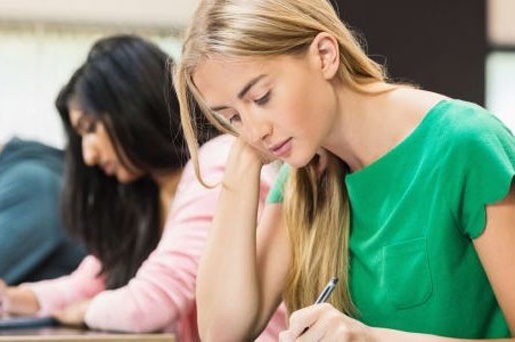 Обновление содержания образовательного процесса
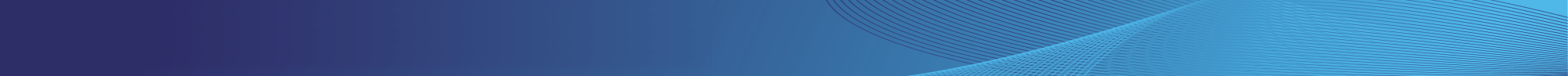 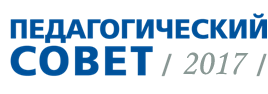 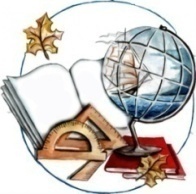 Дошкольное образование
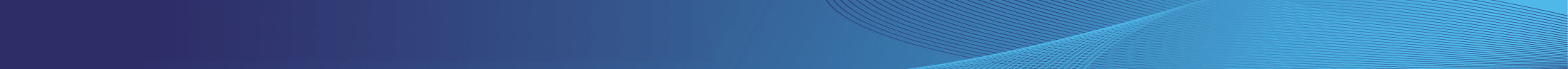 Охват детей дошкольного возраста в г.Канске 
от 3 до 7 лет (%)
2014-2015 уч.год
          2016-2017 уч.год
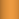 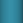 Распределение групп
Общеразвивающие
Оздоровительные
Комбинированные
Компенсирующие
Условия и ресурсы реализации 
основной образовательной программы ДОО
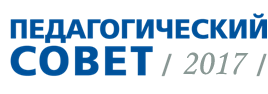 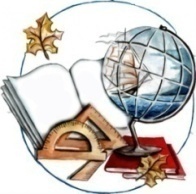 Кадровые
Программно-методические
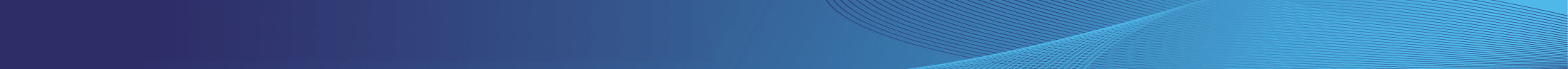 50% ДОО прошли НОКО

безбарьерная среда для детей инвалидов в рамках краевой программы «Развитие» 
 ДОО №№ 7, 9, 15, 25, 44, 49, 50
ДОО №№ 5,11,25,46,49
Сетевые инициативные 
муниципальные  проекты
ДОО №№ 9,25,36,44, ЦДиК
94% педагогов повысили квалификацию в направлении реализации ФГОС ДО
Экспертиза образовательных программ (100% ООП ДОО)
Региональные инновационные площадки  КК ИПКиПП РО
ДОО №№ 5,8,10,11,15,17,21,22,25,27,
28,32,34,36,39,44,47,49,50,52,53
ДОО №№ 10,15,21,34,47
Развивающая предметно-
пространственная среда
Экспериментальная муниципальная площадка
Базовые площадки КК ИПКиПП РО
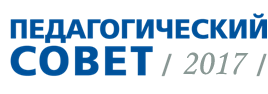 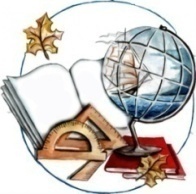 Дошкольное образование
Охват дополнительным образованием детей дошкольного возраста
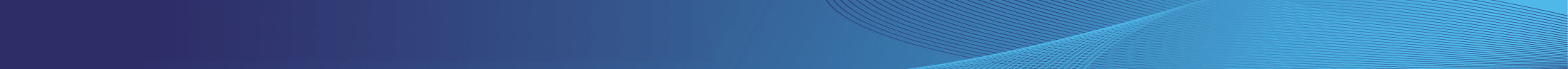 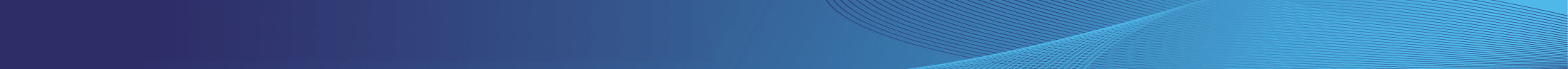 Количество пропущенных дней на одного ребёнка 
(среднемесячный показатель)
3
2
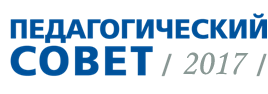 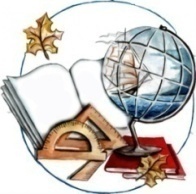 Задачи 
Дошкольного образования
4
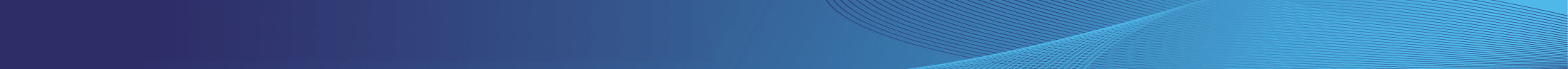 1
5
обеспечить реализацию программ дошкольного образования в 
соответствии с федеральным государственным образовательным стандартом
обеспечить максимальный показатель посещаемости детей дошкольной организации
обеспечить получение лицензии на дополнительное образование детей
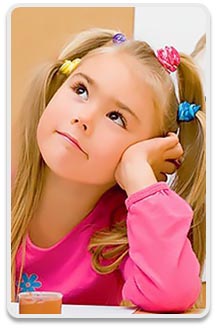 продолжить работу по повышению компетентности педагогов
создать службы примирения в ДОО
Динамика увеличения численности обучающихся
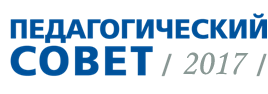 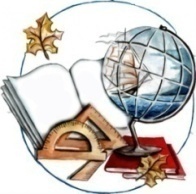 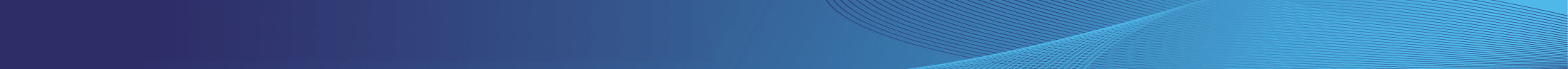 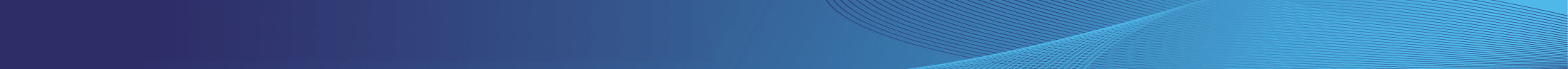 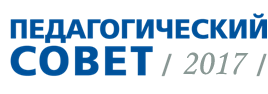 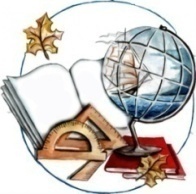 Результаты 4-х классов
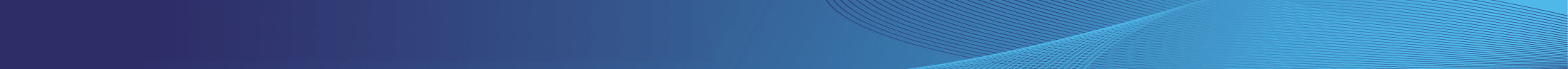 ЧИТАТЕЛЬСКАЯ ГРАМОТНОСТЬ
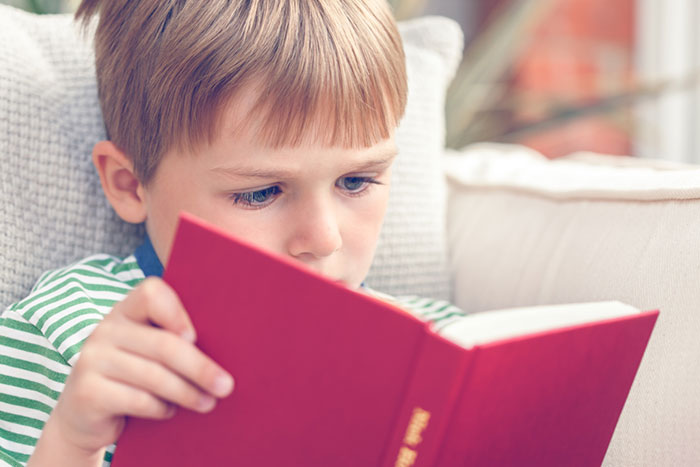 2015-2016 уч.год        2016-2017 уч.год
город – 76,98 %
край – 70,75 %
город – 76,49 %
край – 66,23 %
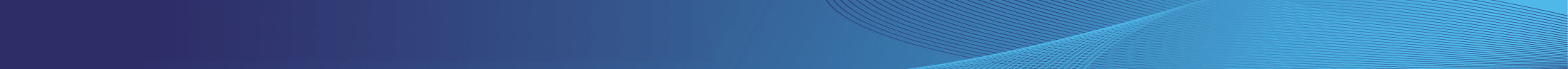 Групповой проект
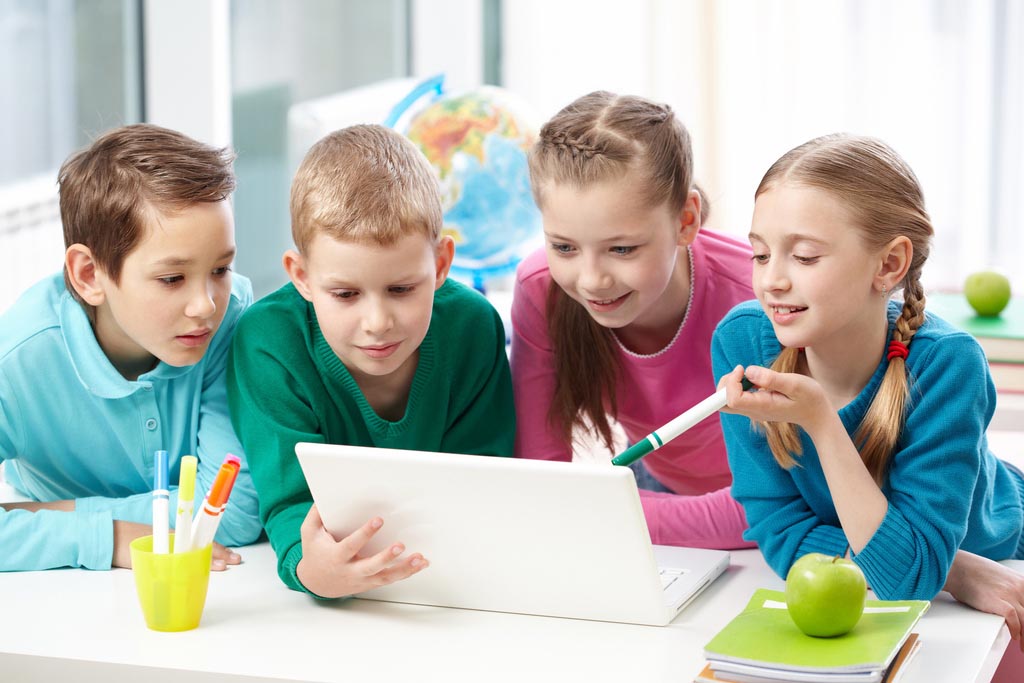 2015-2016 уч.год      2016-2017 уч.год
город – 77,45 %,
край – 75,02 %,
город – 78,76 %,
край – 77,04 %
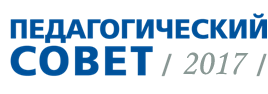 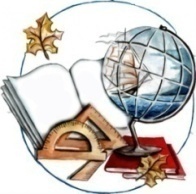 Низкие Результаты ГИА-9
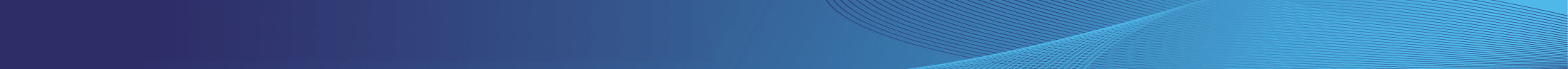 ДОЛЯ УЧЕНИКОВ, 
НЕ СДАВШИХ ОГЭ
 (ПРЕДМЕТЫ ПО ВЫБОРУ)
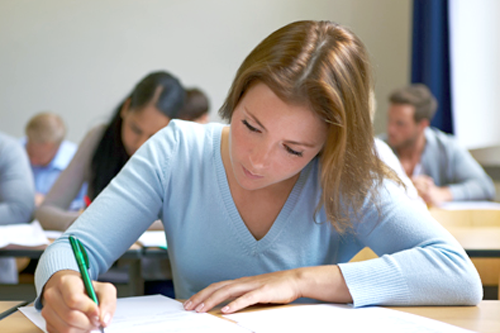 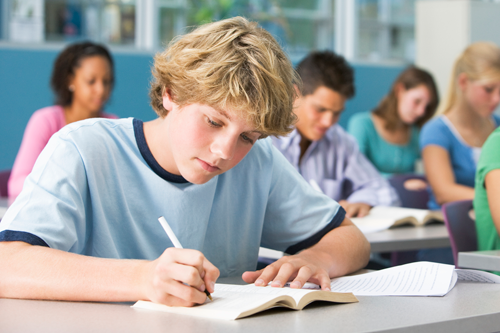 ВЗАИМОДЕЙСТВИЕ С ПРОФЕССИОНАЛЬНЫМИ 
ОРГАНИЗАЦИЯМИ
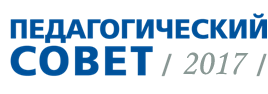 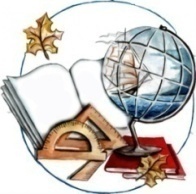 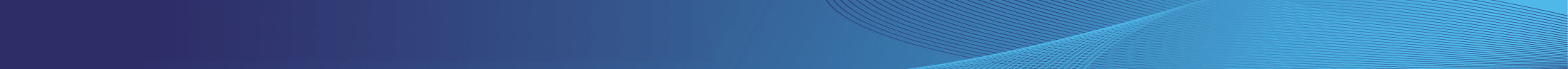 КГБПОУ «Канский технологический колледж»  ПРОФЕССИОНАЛЬНЫЕ ПРОБЫ (электромонтажник  по освещению и осветительным сетям, экономика и бухгалтерский учет, сервис на транспорте, информационные системы, технологии лесозаготовок, продавец  и другие)
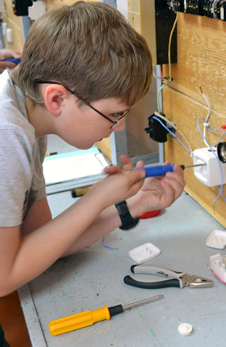 КГБПОУ «Канский политехнический колледж» ПРОФЕССИОНАЛЬНЫЕ ПРОБЫ (лаборант – эколог, мастер по обработке цифровой информации, штукатур – маляр, монтажник, лаборант – аналитик, вычислительная техника в нашей жизни и другие )
КГБПОУ «КТОТ и с/х» 
ПРОФЕССИОНАЛЬНЫЕ ПРОБЫ (волшебство кондитера, приемы безаварийного вождения автомобиля, тракторист-машинист сельскохозяйственного производства и другие)
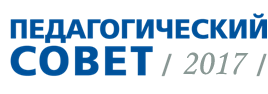 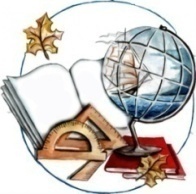 Результаты ГИА-11
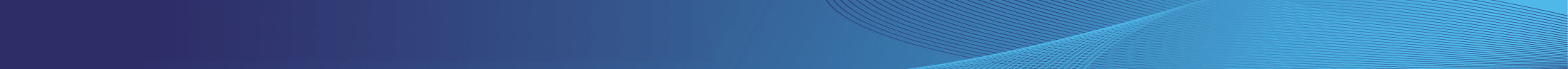 Выпускники, выполнившие задания егэ на 100 баллов
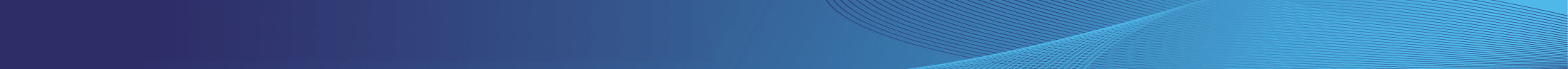 МАОУ гимназия №4, Юськив Юлия русский язык: педагог – Менщикова Т.А.
	химия : педагог – Рулькевич В.П.
МАОУ лицей №1, 
	Гусева Аленарусский язык: 
	педагог – Конотоп Е.Н., 
	Дубровская Аннаобществознание: 
	педагог – Лебедева Н.П.
МАОУ гимназия №1, Анохин Игорьинформатика: педагоги – Вылегжанина Т.Ю., 
	Усачев С.В. (ЦТТ)
Реализация программ повышенного уровня. результаты
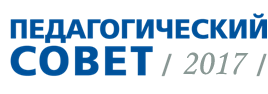 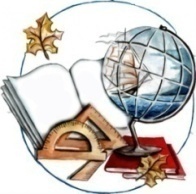 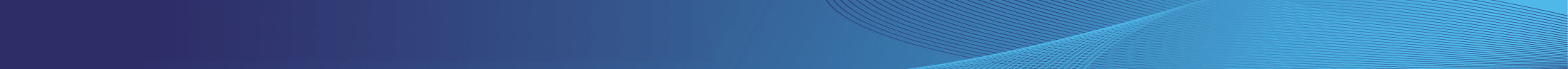 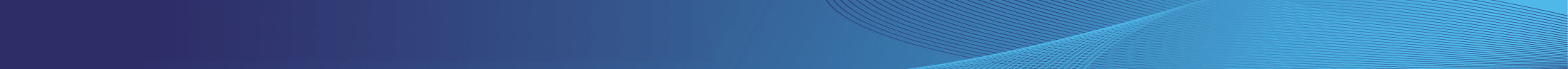 Средний балл ЕГЭ 2017 по углубленным и профильным программам
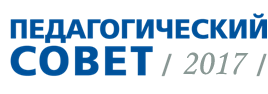 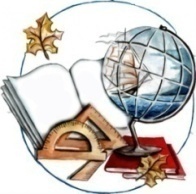 Основное и среднее общее образование. Задачи
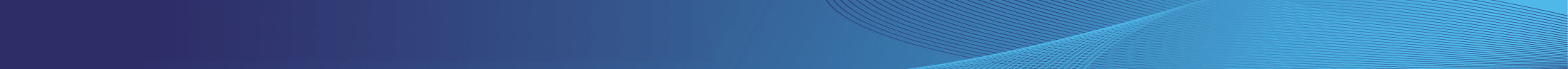 1
2
3
4
продолжить работу по созданию условий для распространения и закрепления практики поддерживающего оценивания индивидуальных образовательных результатов обучающихся во всех ОО города
организовать сопровождение обучающихся в на этапе самоопределения в основной школе по выбору профиля  обучения
повышать проектную компетентность и информационную грамотность обучающихся
учитывать интересы, склонности и способности обучающихся , создавать условия для обучения старшеклассников в профильных классах в соответствии 
с их профессиональными интересами и намерениями в отношении продолжения образования
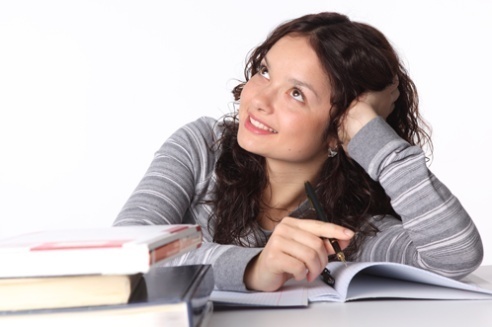 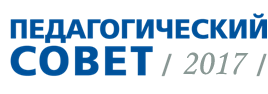 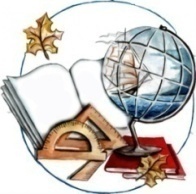 Доступная среда и 
инклюзивное образование
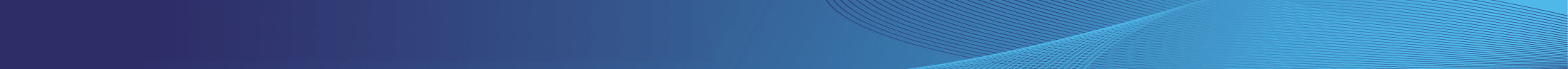 Базовые площадки
РЕАЛИЗАЦИЯ ФГОС ОВЗ
 В ПИЛОТНОМ РЕЖИМЕ - ООШ №9 (сентябрь 2015)

Введение ФГОС ОВЗ – 
СОШ №№ 11,15,18,19 (сентябрь 2016)
ДОО№№ 5, 7, 9, 10, 15, 25, 44, 49, 50
ООШ №№ 9, 20,
 СОШ №№ 2, 6,
 18, 19
Количество ОО, реализующих адаптированные программы
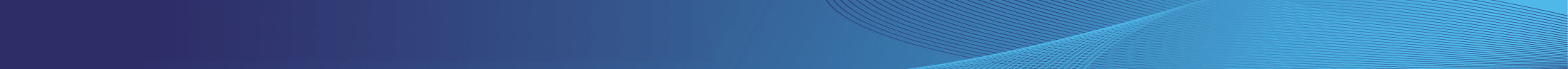 Основная Задача
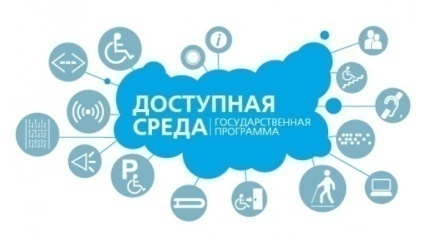 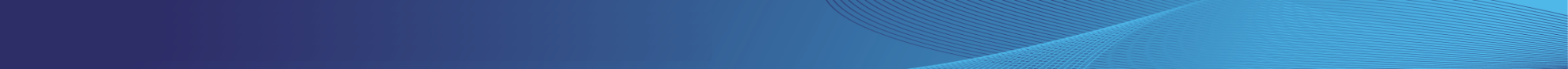 продолжить работу по созданию и обеспечению специальных условий для обучающихся с ОВЗ и детей инвалидов
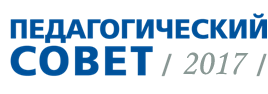 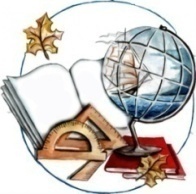 Система воспитания
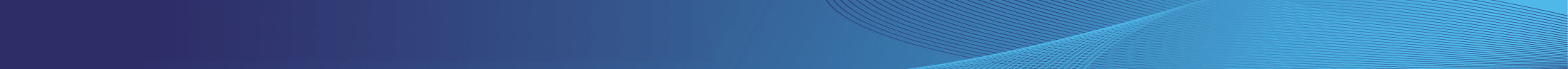 демократический 
уклад школьной жизни
качество преподавания общественно-научных предметов
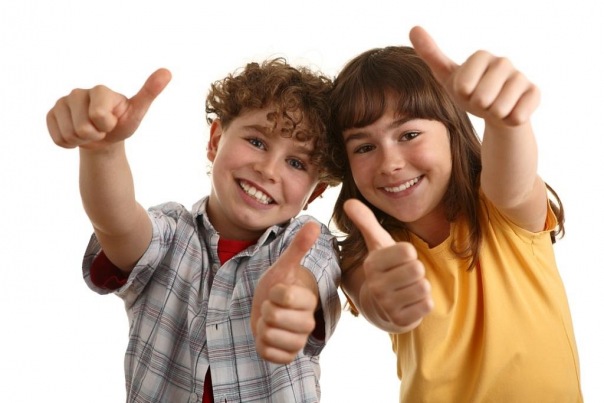 программы социокультурных практик обучающихся
устойчивая система развития конфликтной компетентности
программы 
дополнительного образования, 
согласованные
с программами воспитания ОО
приобщение к историко-культурному наследию
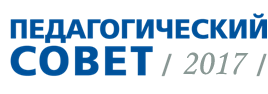 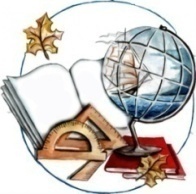 дополнительное образование
Сетевые программы дополнительного образования
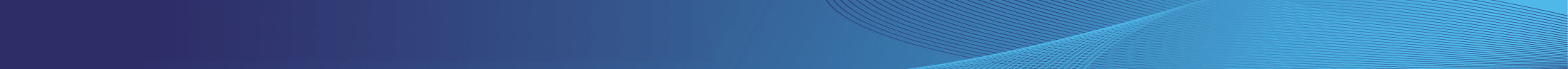 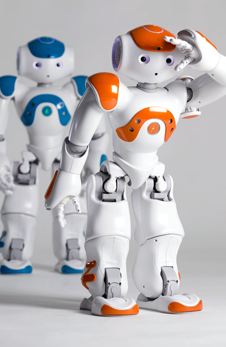 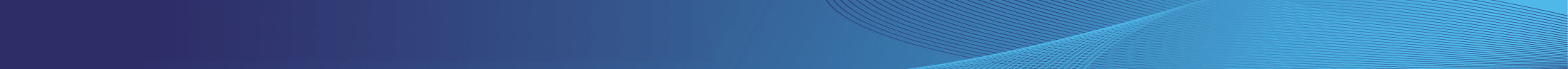 Вовлечение обучающихся и педагогов в реализацию современных дополнительных общеобразовательных программ технической направленности по стандартам JuniorSkills:
МОБИЛЬНАЯ РОБОТОТЕХНИКА
3d МОДЕЛИРОВАНИЕ
ПРОТОТИПИРОВАНИЕ
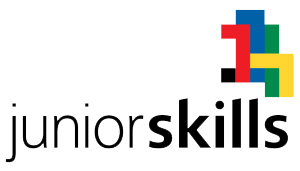 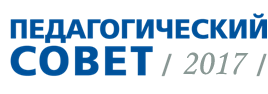 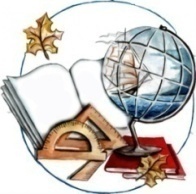 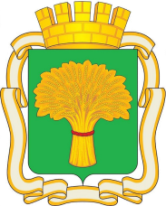 УПРАВЛЕНИЕ ОБРАЗОВАНИЯ 
АДМИНИСТРАЦИИ г. КАНСКА
Количество победителей и призёров 
Всероссийской предметной олимпиады (региональный  этап)
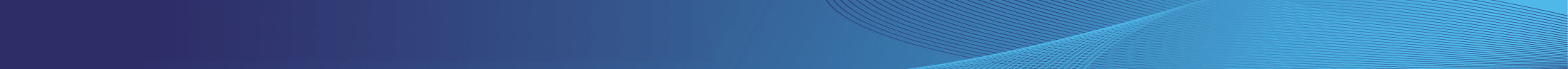 2015
 2016
 2017
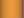 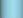 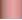 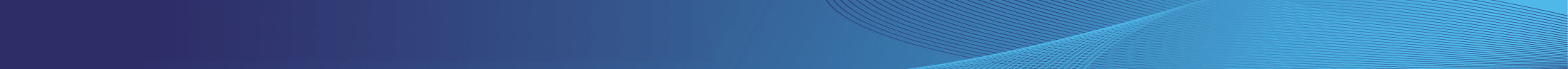 Соревнования среди команд ОО Красноярского края 
«Школьная спортивная лига»
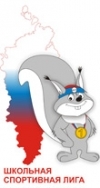 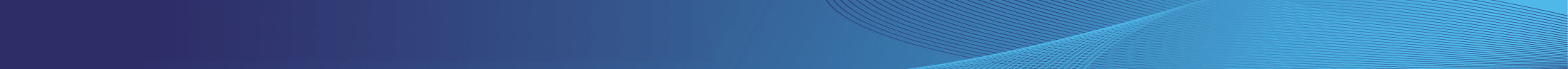 Всероссийские спортивные соревнования (игры) школьников «Президентские состязания»
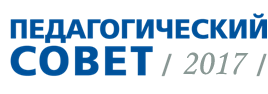 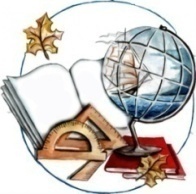 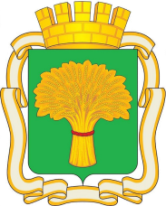 УПРАВЛЕНИЕ ОБРАЗОВАНИЯ 
АДМИНИСТРАЦИИ г. КАНСКА
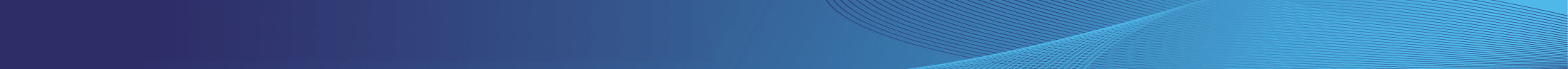 основные задачи
Работа с одаренными детьми
Дополнительное образование
обновление содержания и технологий дополнительного образования, увеличение количества сетевых программ, ориентированных на ФГОС
становление и описание уклада школьной жизни в каждой общеобразовательной организации
повышение эффективности сопровождения одаренных детей через привлечение внешних ресурсов
Воспитание
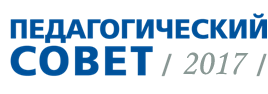 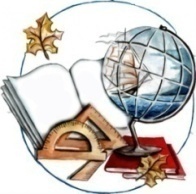 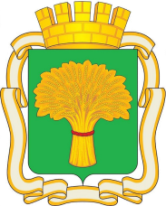 УПРАВЛЕНИЕ ОБРАЗОВАНИЯ 
АДМИНИСТРАЦИИ г. КАНСКА
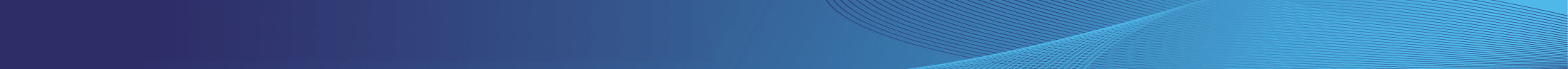 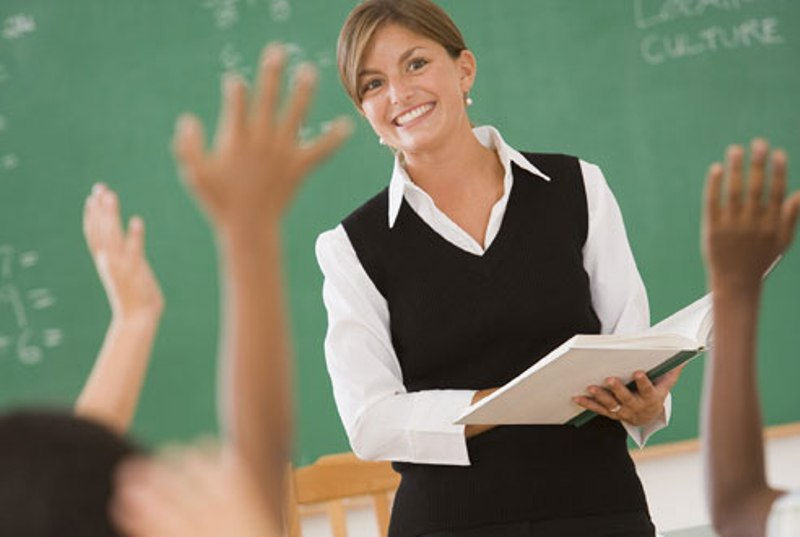 создание 
системы учительского роста
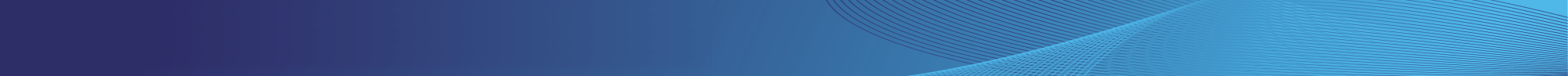 Конкурсы профессионального мастерства
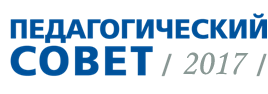 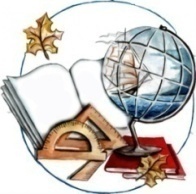 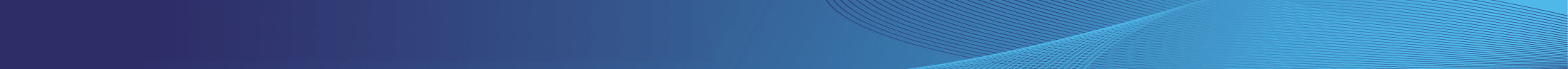 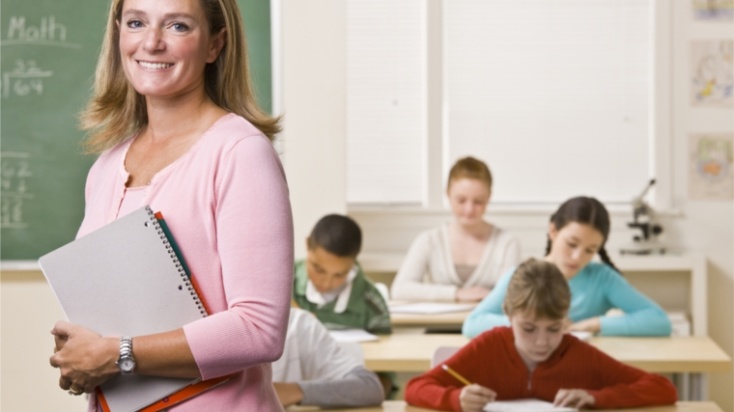 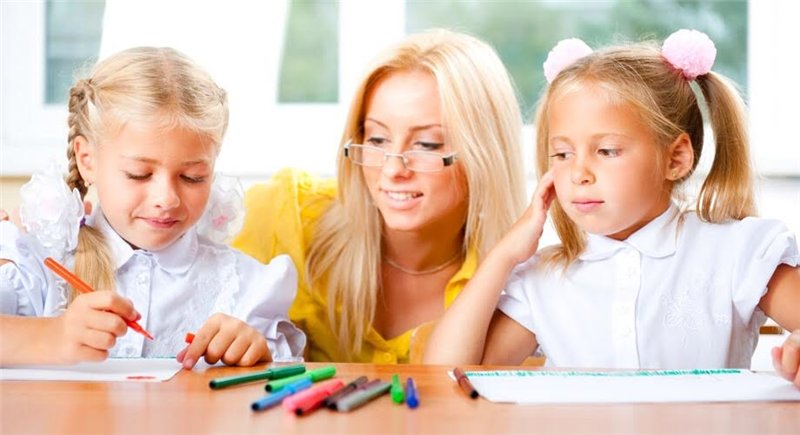 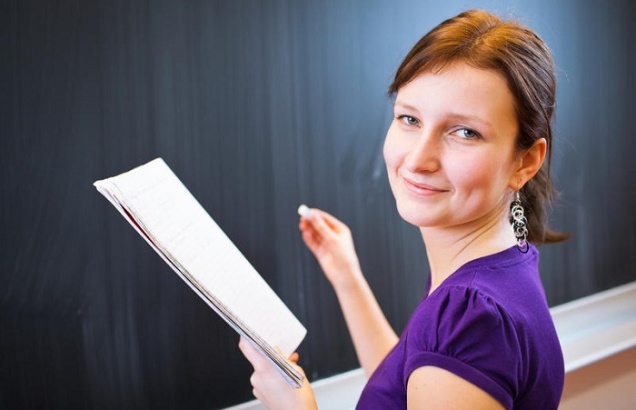 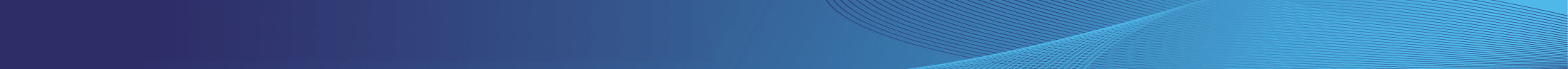 Конкурсы профессионального мастерства
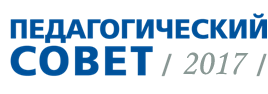 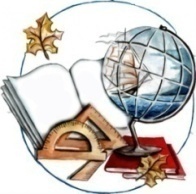 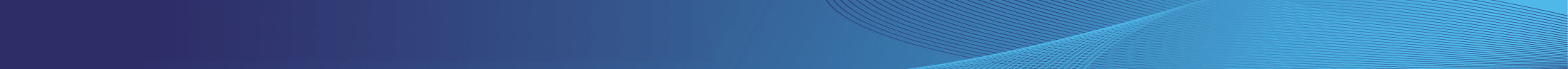 ПРАКТИКА ПОДДЕРЖИВАЮЩЕГО ОЦЕНИВАНИЯ: ЛИДЕРЫ
Смирнова О.А., 

абсолютный победитель муниципального этапа конкурса «Учитель года России»
МАОУ гимназия №1
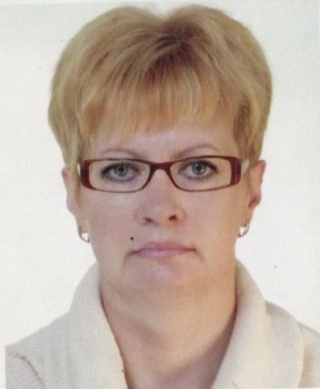 Ковальчук Е.А.,
 
Победитель
 краевого конкурса
 «Учитель года 
Красноярского края 
2017»
МАОУ гимназия №4
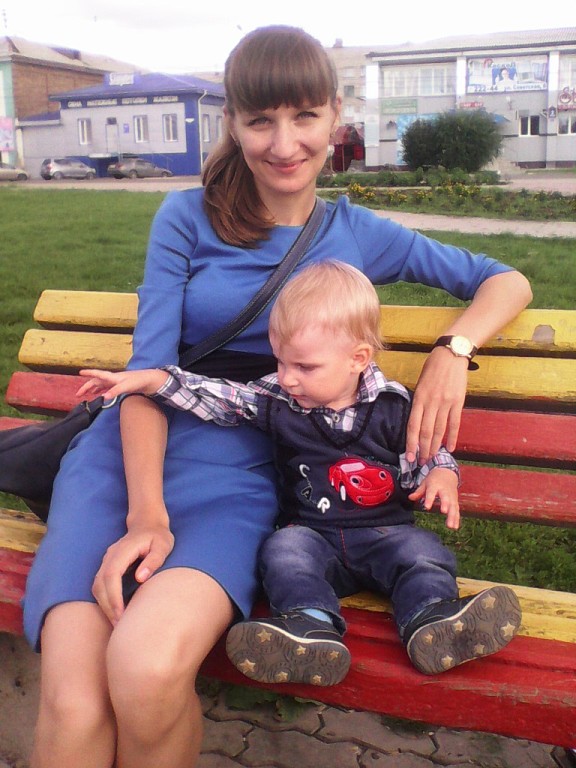 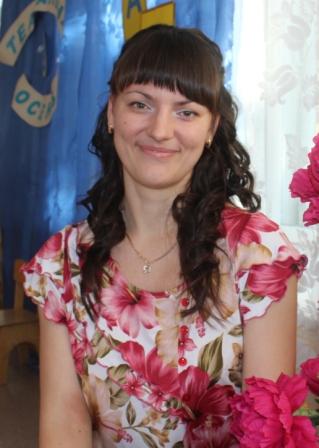 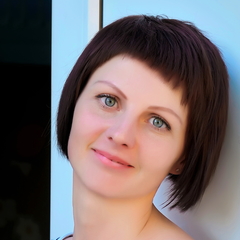 Казинникова Н.А.,

финалист
краевого конкурса «Воспитатель года Красноярского края-2017»
МАДОУ №10
Мещенская С.Н., 

победитель 
краевого конкурса «Воспитатель года Красноярского края-2016»
МАДОУ №15
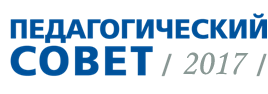 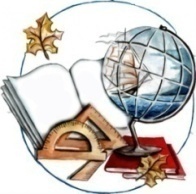 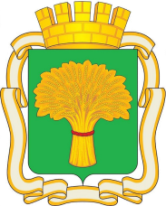 УПРАВЛЕНИЕ ОБРАЗОВАНИЯ 
АДМИНИСТРАЦИИ г. КАНСКА
Открытые методические дни
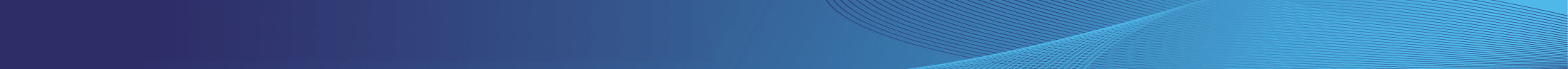 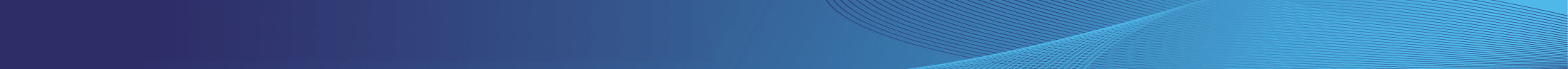 Инновационные площадки
Пилотные площадки 
ИПК и МО КК
Участники региональных проектов
Муниципальные 
сетевые проекты
Математическое образование
(Гимназия №4, СОШ№№3,11, 
ООШ №8, 22 )
-Формирование УУД 
(СОШ №№7,11,15,17,18,19,21,22)
-Профориентация детей с ОВЗ (УО) 
(ООШ №№9, 20, СОШ №18 )
Специализированные классы (Лицей №1, Гимназия №4)
Сотрудничество детей и взрослых (СОШ №7 )
Эффективные школы
 (ООШ №№9, 17, СОШ№ 21 )
Поддерживающее оценивание  (Гимназия №1 )
 Введение ФГОС ООО
(Лицей №1 )
 Введение ФГОС ОВЗ (УО)) (ООШ №9)
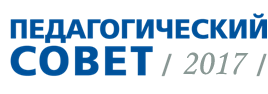 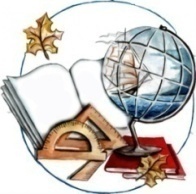 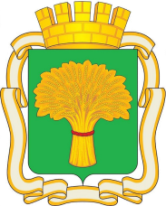 УПРАВЛЕНИЕ ОБРАЗОВАНИЯ 
АДМИНИСТРАЦИИ г. КАНСКА
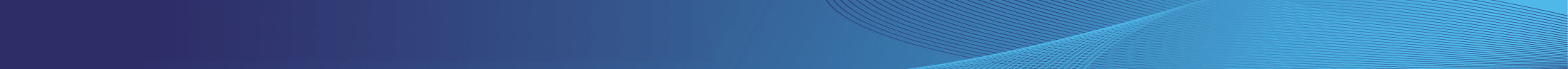 вакансии
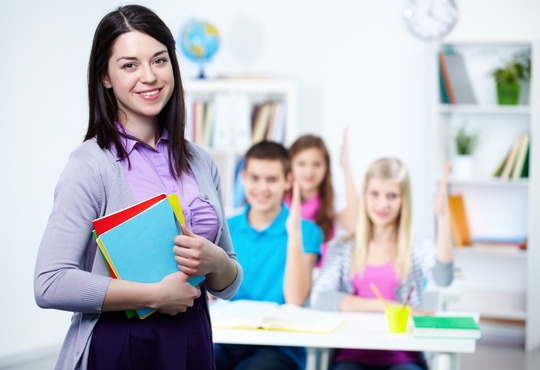 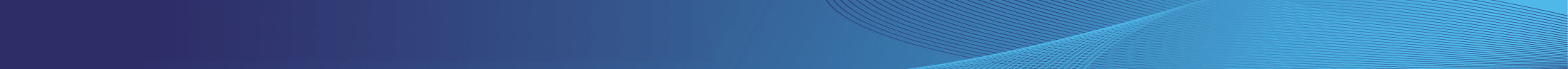 Курсы повышения квалификации педагогов
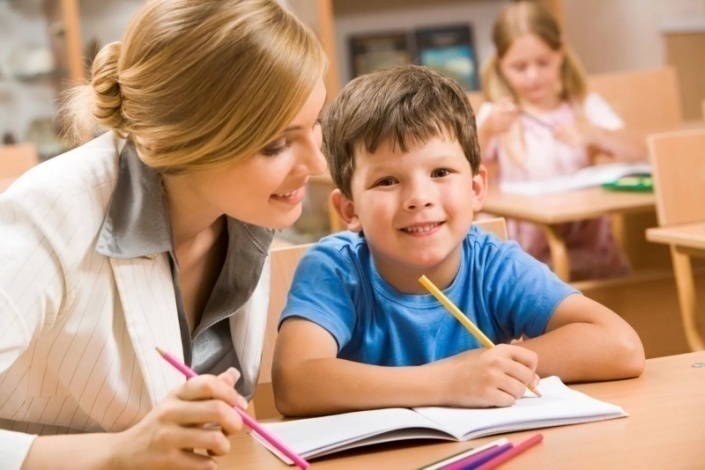 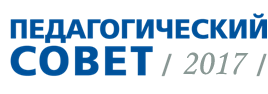 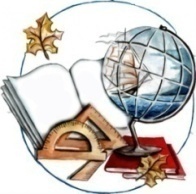 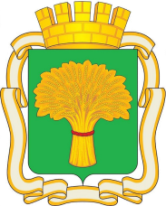 УПРАВЛЕНИЕ ОБРАЗОВАНИЯ 
АДМИНИСТРАЦИИ г. КАНСКА
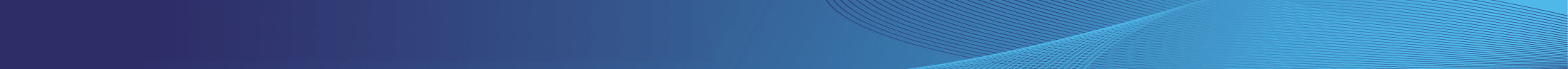 педагогические работники ОО, имеющие квалификационные категории
Введение профессионального стандарта педагога
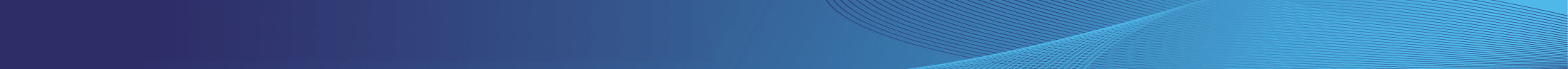 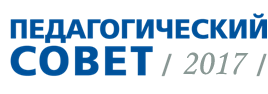 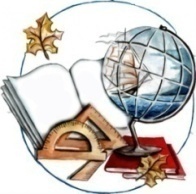 Кадры. основные Задачи
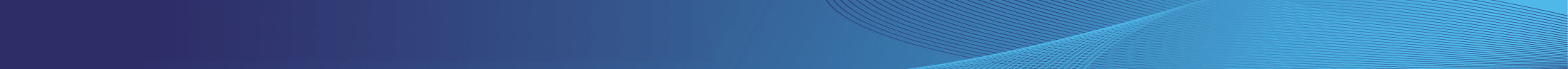 4
1
2
3
разработать методики выявления профессиональных дефицитов педагогов: карта анализа учебного занятия, тестирование, интервью, творческие задания по примеру конкурсных испытаний чемпионата WorldSkills;
апробировать новые практики профессионального развития педагогов: педагогическая лаборатория, деловые игры, фестиваль мастер-классов, интерактивные формы повышения квалификации, сетевые проекты;
продолжить работу по повышению эффективности проведения урока в условиях внедрения ФГОС: пересмотреть и утвердить требования к проведению урока, организовать экспертные практики;
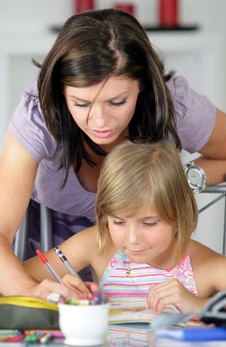 организовать работу по переподготовке кадров на дефицитные специальности
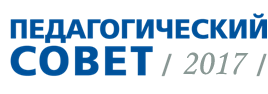 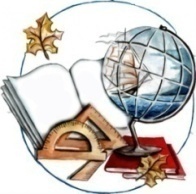 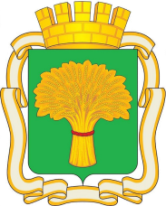 УПРАВЛЕНИЕ ОБРАЗОВАНИЯ 
АДМИНИСТРАЦИИ г. КАНСКА
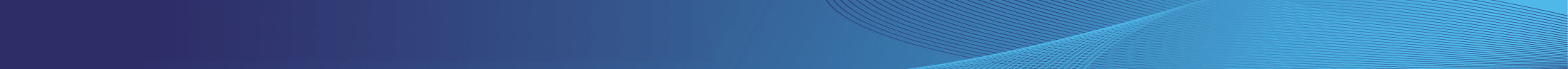 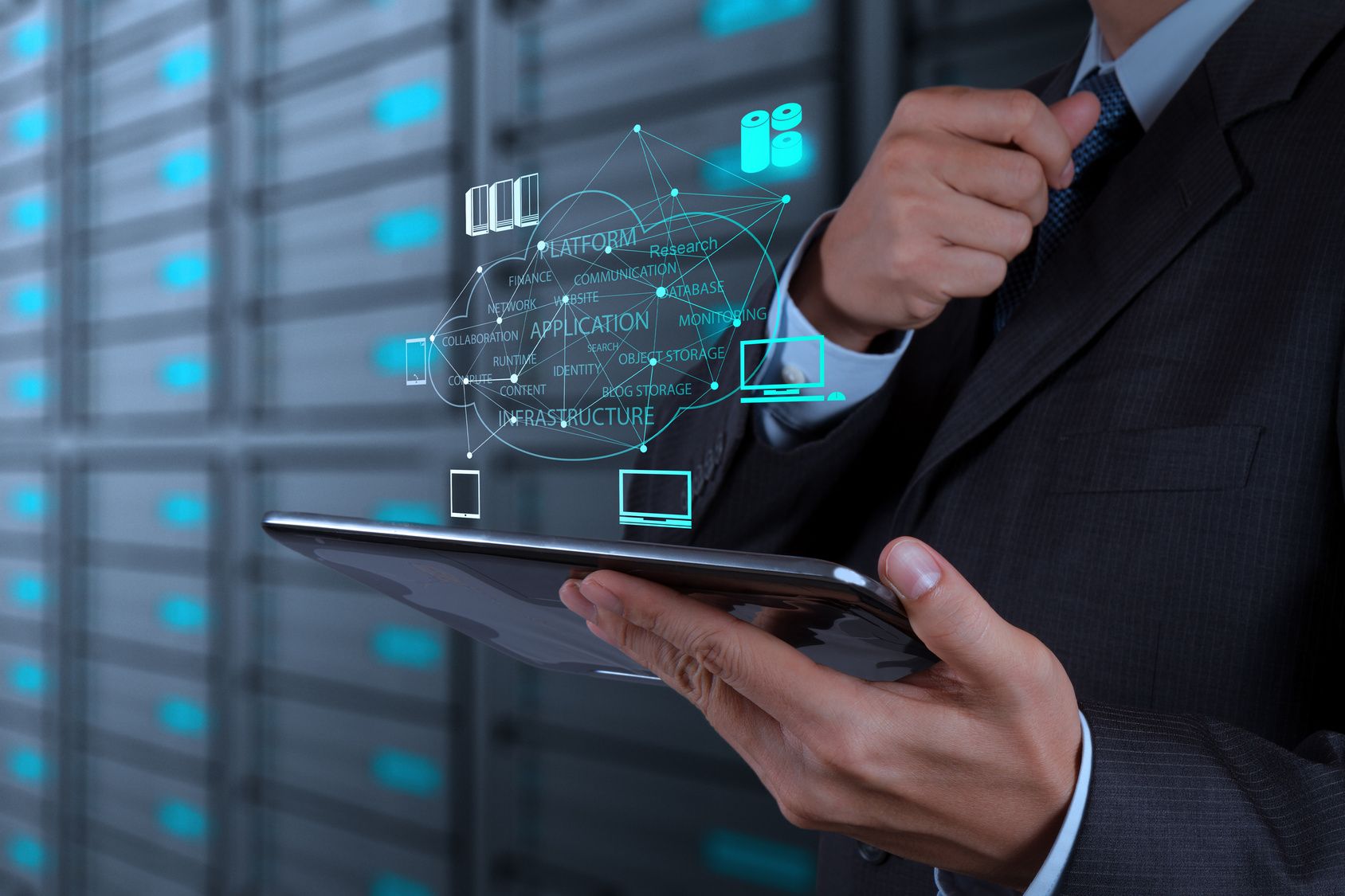 новые 
инфраструктурные 
решения
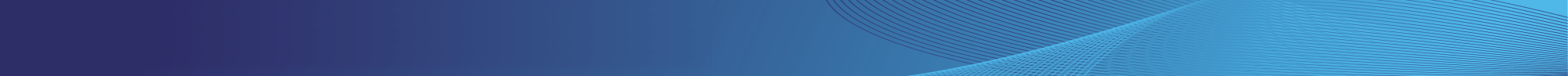 Создание безопасных условий в образовательных организациях в 2016-2017 уч.году
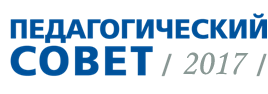 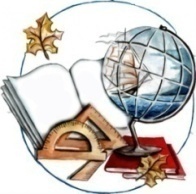 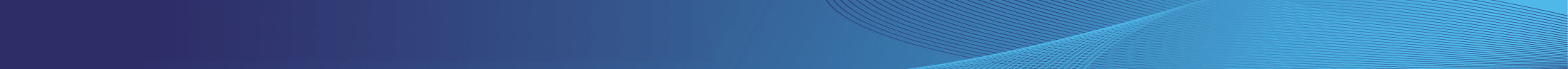 Привлечение 
дополнительных финансовых средств на развитие ОО
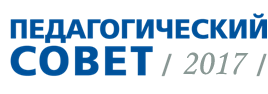 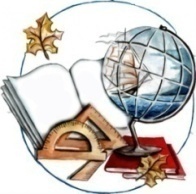 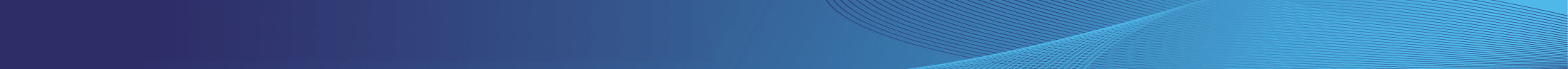 2017 год
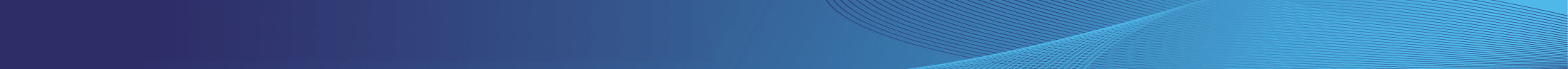 Создание сети школ, реализующих инновационные программы для обработки новых технологий и содержания обучения и воспитания

МАОУ Гимназия №1
1 244,40  тыс. рублей
Грант НА проект: «Радиоуправляемая модель гоночного катера с эффектом непотопляемости»

МБУ ДО ЦДТТ
100,0 тыс. рублей
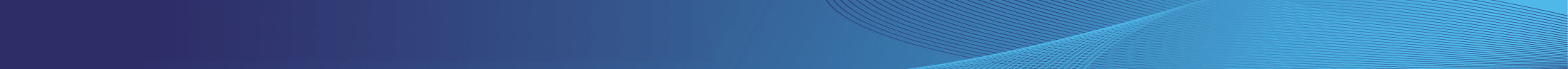 Создание в ОО  условий для получения 
детьми-инвалидами качественного образования 

МАДОУ №44
939,2 тыс. рублей
обеспечение безопасного участия детей в дорожном движении

МБДОУ № 49, 
МБОУ СОШ №№ 5,7
181,6 тыс. рублей
Реализация программы в сетевой форме «Геоэкошкола»

МБУ ДО ДДЮТиЭ
210,0 тыс. рублей
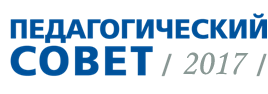 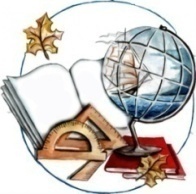 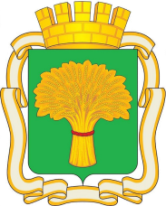 УПРАВЛЕНИЕ ОБРАЗОВАНИЯ 
АДМИНИСТРАЦИИ г. КАНСКА
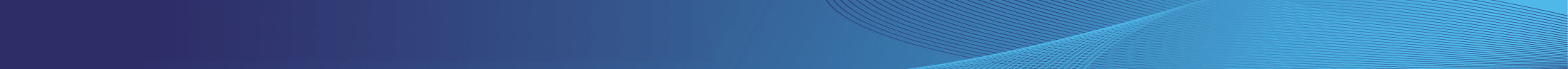 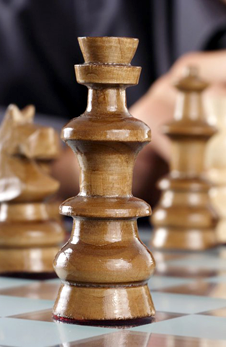 управление
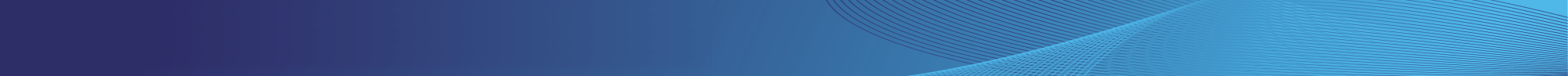 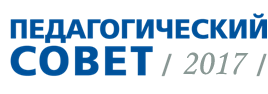 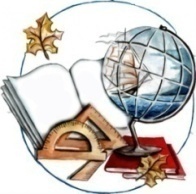 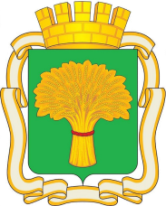 УПРАВЛЕНИЕ ОБРАЗОВАНИЯ 
АДМИНИСТРАЦИИ г. КАНСКА
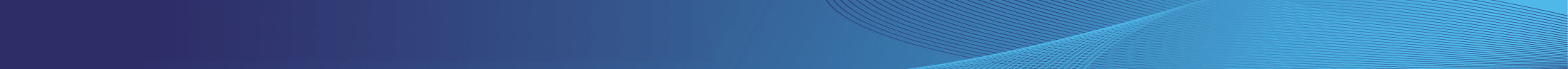 «…МЫ ДОЛЖНЫ НАУЧИТЬСЯ СОЗДАВАТЬ И ОБУЧАТЬ УПРАВЛЕНЧЕСКИЕ КОМАНДЫ, ориентированные на реализацию тех или иных проектов. Под проект будет создаваться команда…»
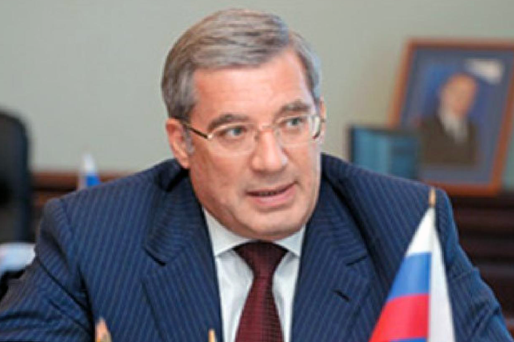 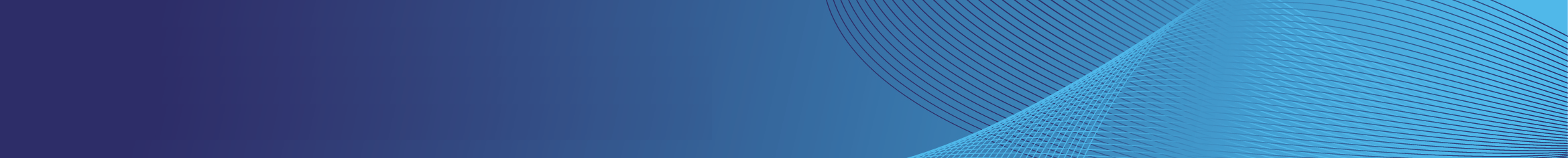 Виктор Толоконский
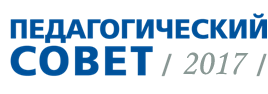 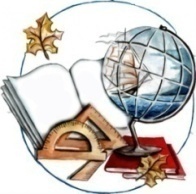 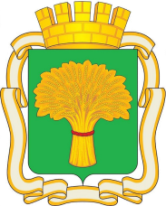 УПРАВЛЕНИЕ ОБРАЗОВАНИЯ 
АДМИНИСТРАЦИИ г. КАНСКА
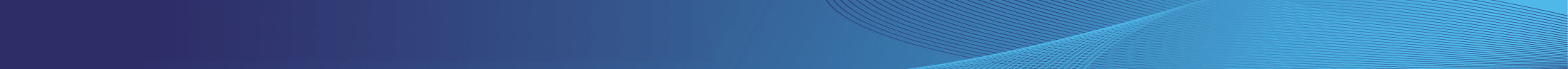 основные задачи 
по реализации ключевых изменений в управлении муниципальной системы образования
03
02
выстроить 
систему работ по формированию новых педагогических компетентностей, способных обеспечить планирование и достижение обучающимися образовательных результатов  
в рамках школьных 
программ развития 
педагогических кадров
повысить эффективность управления, в том числе за счет использования проектного
 подхода
совершенствовать систему оценки качества 
образования 
на всех уровнях образования
01
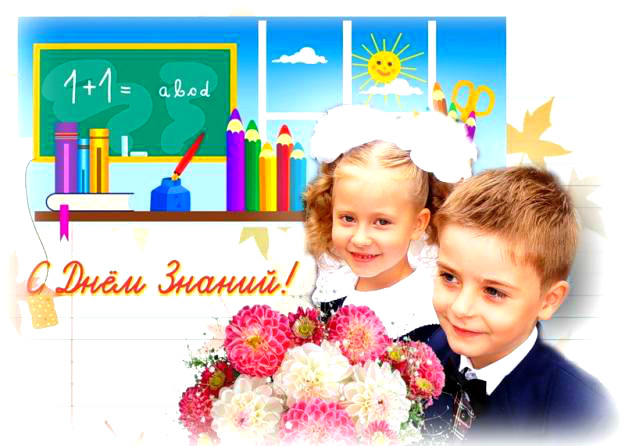